Module 3 – Group/Team Dynamics, Personality Inventories and Conflict Management
Dr. Becky Rutherfoord
Department Chair, Information Technology
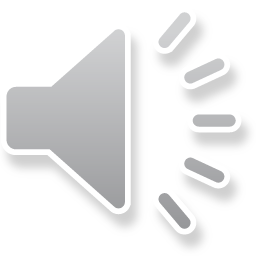 Personality Inventories for an Individual
Personality tests use assessments and questions to identify potential strengths and weaknesses of an individual.
You can also learn such things as your preferred learning style, and how to best study for your personality type.
You can also see from data where certain personality types choose particular careers.
This can help you in selecting your major and point you toward job opportunities
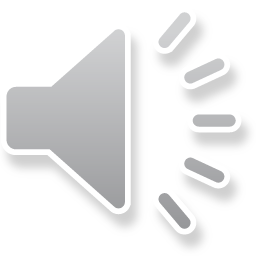 Personality Inventories for a Company
Personality tests use assessments and questions to identify potential strengths and weaknesses in each of your employees. You can then help shape your employee’s role within projects and teams to fit these strengths and weaknesses. For instance, someone who loves details and accuracy might be the best researcher for a project, while someone who loves to collaborate with others could make a great project lead.
The tests also reveal who on your team might work well together and who would do best working alone. Letting each employee work in the way that suits them can improve the quality and quantity of their work.
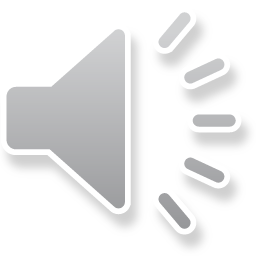 Group/Team Dynamics Definition
Group dynamics is a system of behaviors and psychological processes occurring within a social group (intragroup dynamics), or between social groups (intergroup dynamics). The study of group dynamics can be useful in understanding decision-making behaviour, tracking the spread of diseases in society, creating effective therapy techniques, and following the emergence and popularity of new ideas and technologies. Group dynamics are at the core of understanding racism, sexism, and other forms of social prejudice and discrimination. These applications of the field are studied in psychology, sociology, anthropology, political science, epidemiology, education, social work, business, and communication studies.
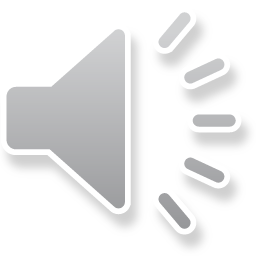 Understanding Group/Team Dynamics
Most individuals don’t realize that it takes quite a bit of knowledge to work effectively in a team environment.
Individuals need to study group/team dynamics in order to understand not only how they work in a team, but have a better understanding of how others in the team think and contribute.
Teams need to create a strong sense of togetherness.
Individuals need to feel they belong to the group/team.
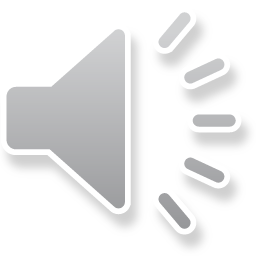 Principles of Group/team Dynamics
Principle of Perception
The general prestige of being a group member – the greater the prestige, the greater the influence of that team member
Principle of Conformity
The individual’s need to conform to the group norms – this can be difficult to achieve
Principle of Change
Every decision in a group is bound to change at a specific point in time and this causes various additional stress on team members
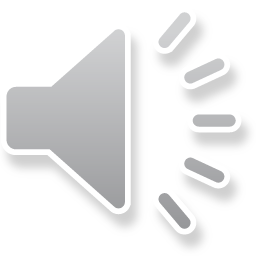 Principles continued
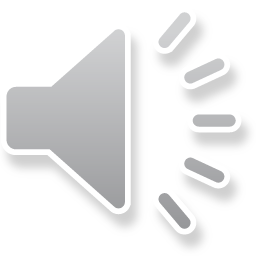 Principle of Readjustment
This is a result of the Principle of Change.  Readjustment of group/team dynamics is crucial based on the changes occurring.  The team still needs to be in-sync with group goals
Principle of Common Motives
Group/Team members need to have common motives which leads to group decision making being more cohesive
Goal Orientation
Group needs to achieve goals with the help of their common motives. This makes a strong goal-oriented team/group.
Principles continued
Principle of Power
Every group/team member needs to understand the power structure of the team.
Continuous Process, Principles
Each individual is responsible for the continuous function of the group.
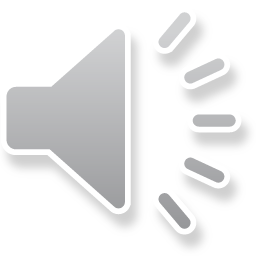 5 Stages of Group/Team Formation (Tuckman)
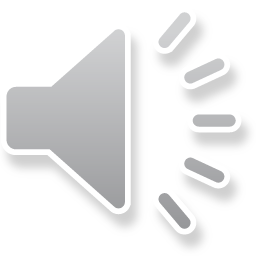 Forming
This is the first stage when a team/group forms
This can last a few days or weeks
Most individuals are positive and enthusiastic
Individuals, however, need to understand conflict resolution techniques, communication skills, group decision-making and time management
Storming
This is the stage after forming where fights and arguments occur
This leads to stress in the group/team
This can last 1-2 months
5 Stages continued
Norming
The stage where the group works through individual and social issues of the group
The group creates norms of acceptable behavior
The group/team members begin to trust each other
Time varies for this
Performing
The stage where real work begins
Continue to completion of task/project
Adjourning
Group is adjourned at end of project
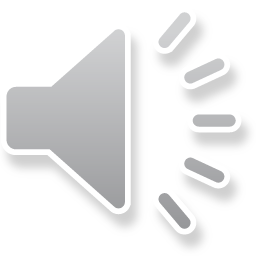 Part 2 of Module – Conflict Management
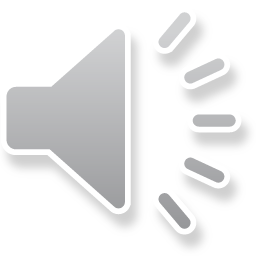 Conflict Management Definition
Conflict management is the process of limiting the negative aspects of conflict while increasing the positive aspects of conflict. The aim of conflict management is to enhance learning and group outcomes, including effectiveness or performance in an organizational setting.
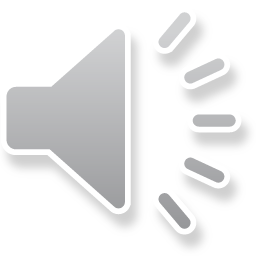 Conflict Management Styles
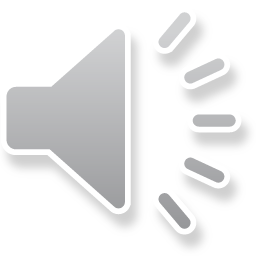 The Accommodator
An accommodating manager is one who cooperates to a high degree. This may be at the manager's own expense and actually work against that manager's own goals, objectives, and desired outcomes. This approach is effective when the other person is the expert or has a better solution. 
The Avoider
Avoiding an issue is one way a manager might attempt to resolve conflict. This type of conflict style does not help the other staff members reach their goals and does not help the manager who is avoiding the issue and cannot assertively pursue his or her own goals. However, this works well when the issue is trivial or when the manager has no chance of winning
Styles continued
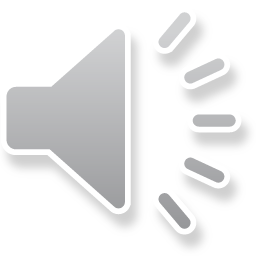 The Collaborator
Collaborating managers become partners or pair up with each other to achieve both of their goals in this style. This is how managers break free of the win-lose paradigm and seek the win-win. This can be effective for complex scenarios where managers need to find a novel solution.
The Competitor
Competing: This is the win-lose approach. A manager is acting in a very assertive way to achieve his or her own goals without seeking to cooperate with other employees, and it may be at the expense of those other employees. This approach may be appropriate for emergencies when time is of the essence.
Styles continued
The Compromiser
Compromising: This is the lose-lose scenario where neither person nor manager really achieves what they want. This requires a moderate level of assertiveness and cooperation. It may be appropriate for scenarios where you need a temporary solution or where both sides have equally important goals.
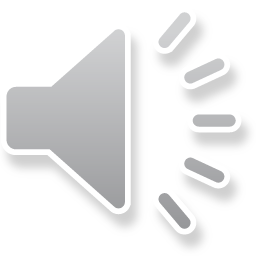 Module 3 Resources
Links for Personality Inventories
Take the Personality Inventory and see what you come out as
Links for Group/Team Dynamics
Many good links to learn in much more detail about Team Dynamics
Be sure to look at these and learn all you can about Team Dynamics
Links for Conflict Management
As mentioned, there are several good links concerning conflict management
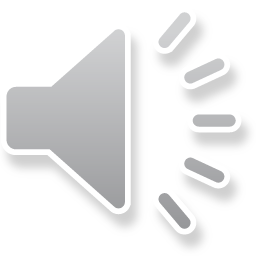